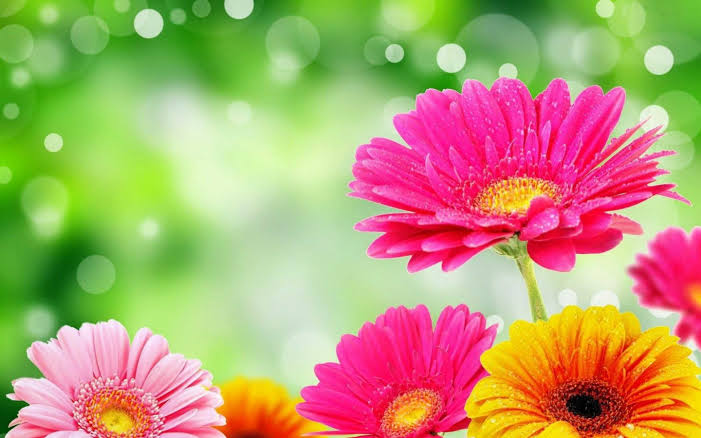 বাংলা ব্যাকরণ ক্লাসে
সবাইকে অনেক অনেক শুভেচ্ছা
পরিচিতি
মেফতাহুন নাহার কবিতা 
বি,এ (অর্নাস), এম,এ (বাংলা)
প্রভাষক বাংলা
বিরামপুর চাঁদপুর ফাজিল মাদ্রাসা, 
বিরামপুর,দিনাজপুর।
E-mail: kabitacpm@gmail.com
শ্রেণীঃ নবম
  বিষয়ঃ বাংলা ব্যাকরণ
  অধ্যায়ঃ চতুর্থ
  পাঠঃ লিঙ্গ
  সময়ঃ 50 মিনিট
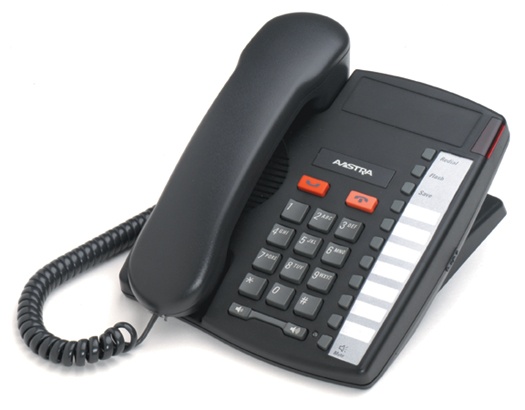 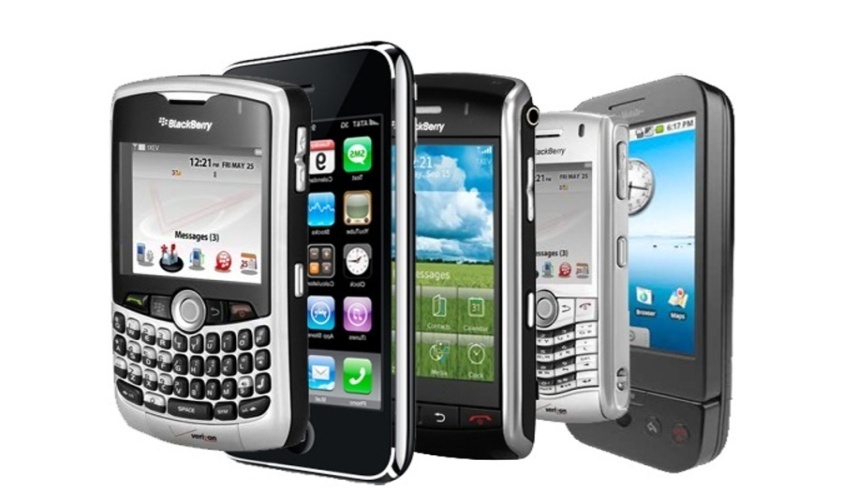 টেলিফোন
মোবাইল
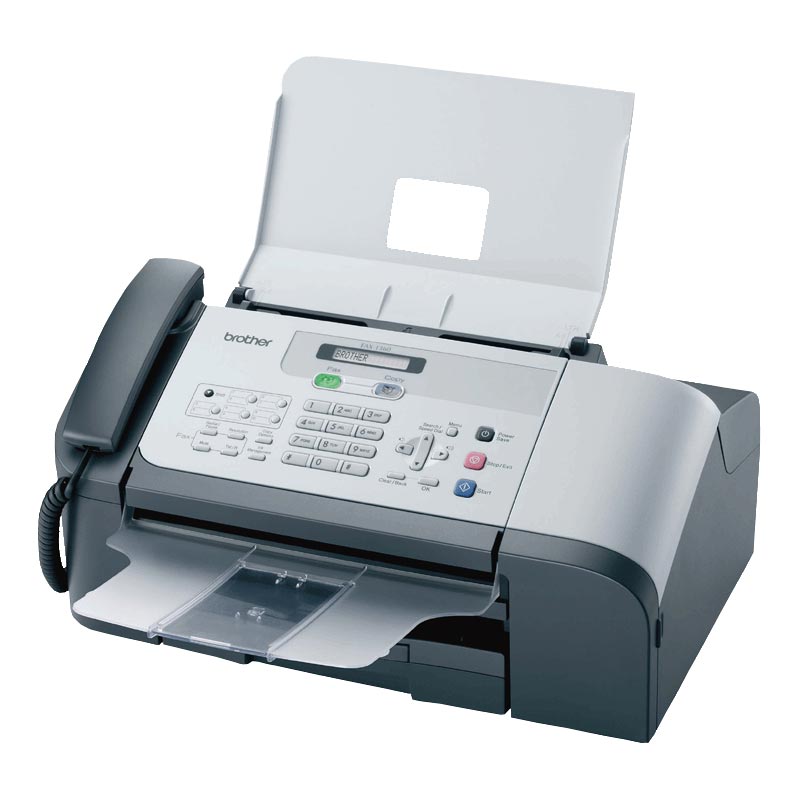 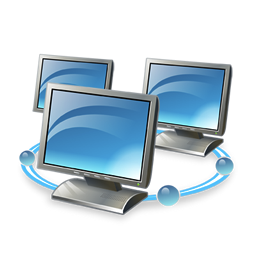 ফ্যাক্স
ইন্টারনেট
যোগাযোগের বিভিন্ন মাধ্যম
উপরের ছবি দেখে কি বুঝতে পারলে?
[Speaker Notes: এম.সিরাজুল ইসলাম, সহকারি শিক্ষক (আইসিটি), হাজী মফিজ আলী বালিকা উচ্চ বিদ্যালয় ওকলেজ,বিশ্বনাথ,সিলেট।০১৭২৯৬১৫১২০,sirajul165@gmail.com]
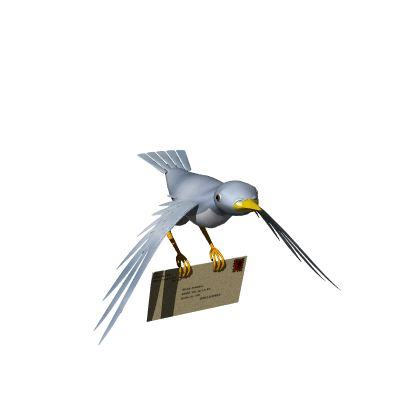 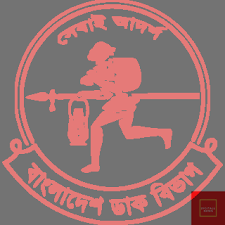 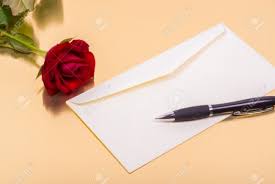 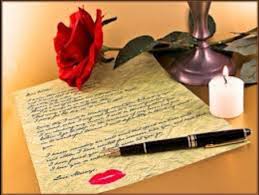 উপরের ছবি দেখে কি বুঝতে পারলে?
যোগাযোগের মাধ্যম পত্র
[Speaker Notes: এম.সিরাজুল ইসলাম, সহকারি শিক্ষক (আইসিটি), হাজী মফিজ আলী বালিকা উচ্চ বিদ্যালয় ওকলেজ,বিশ্বনাথ,সিলেট।০১৭২৯৬১৫১২০,sirajul165@gmail.com]
আজকের পাঠ
পত্র
[Speaker Notes: এই স্লাইডের জন্য সর্বোচ্চ তিন মিনিট সময় নির্ধারণ করুন।
পাঠ শিরোনাম বের করার জন্য প্রথমে ভিডিওটি  দেখিয়ে শিক্ষার্থীদের প্রশ্ন করুন এবং বিশেষক্ষেত্রে আপনি শিক্ষার্থীদের সাহায্য করতে পারেন।
 ভিডিওতে যে ঘটনাটি দেখলে তা কি মানুষ সৃষ্টি করেছে? (না)। 
তাহলে এটি কোন ধরনের ঘটনা? 
এটি একটি প্রাকৃতিক ঘটনা। 
এই প্রাকৃতিক ঘটনা সম্পর্কে জানতে হলে আমাদের কী জানা প্রয়োজন? (বিজ্ঞান) 
আজ আমরা শিখব বিজ্ঞান ও বৈজ্ঞানিক প্রক্রিয়া।]
শিখনফল
এই পাঠ শেষে শিক্ষার্থীরা.....
১। পত্র কি তা বলতে পারবে;২। পত্রের শ্রেণিবিভাগ উল্লেখ করতে পারবে;৩। পত্রের বিভিন্ন অংশ চিহ্নিত করতে পারবে।
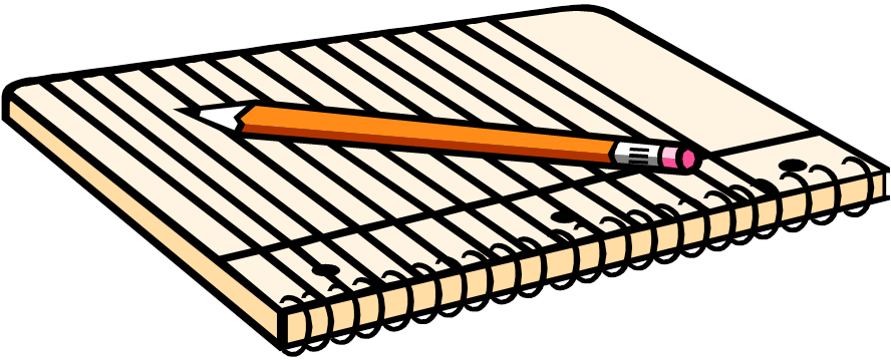 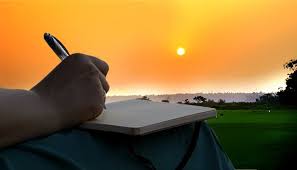 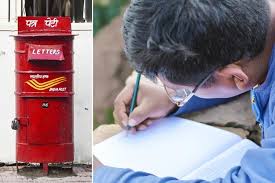 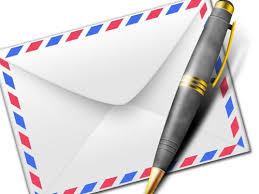 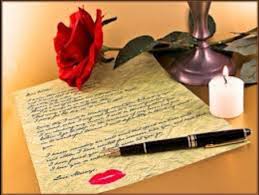 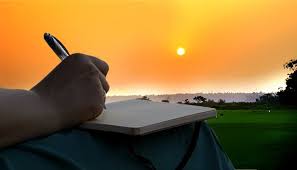 পত্র
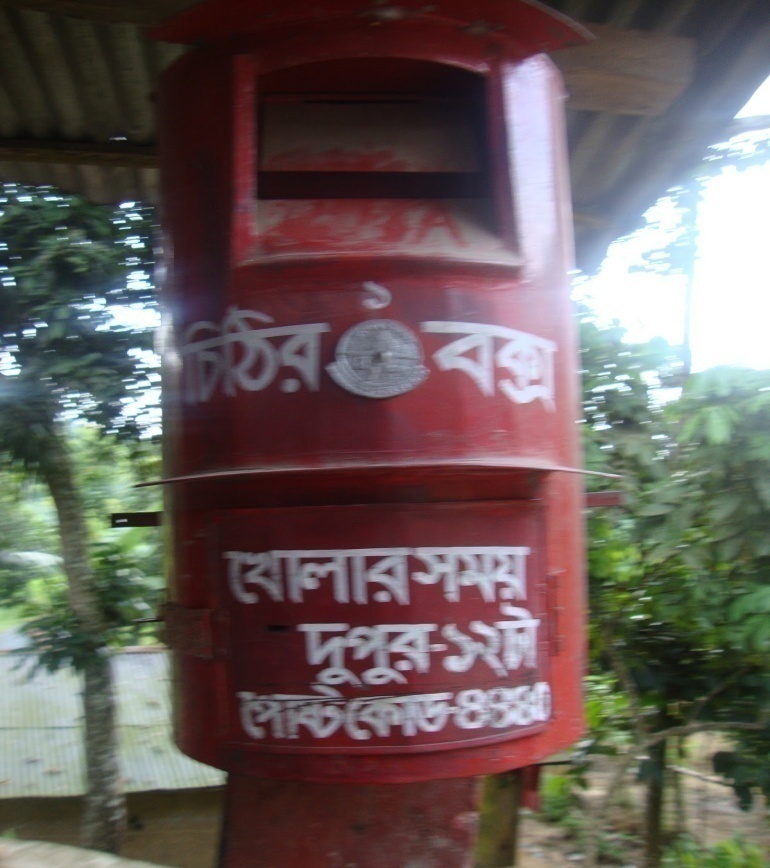 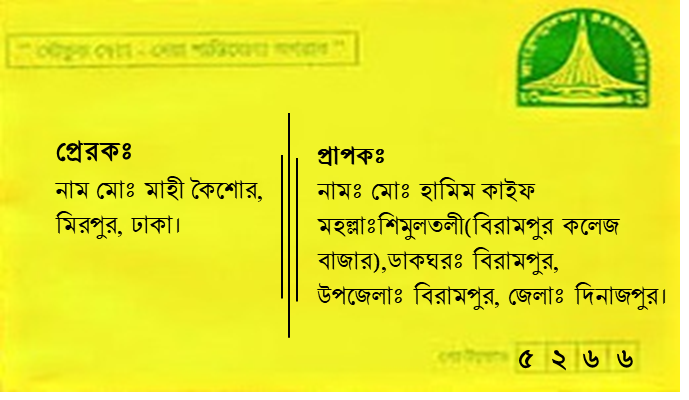 [Speaker Notes: এম.সিরাজুল ইসলাম, সহকারি শিক্ষক (আইসিটি), হাজী মফিজ আলী বালিকা উচ্চ বিদ্যালয় ওকলেজ,বিশ্বনাথ,সিলেট।০১৭২৯৬১৫১২০,sirajul165@gmail.com]
আমরা বিভিন্ন ব্যক্তি  বা বিভিন্ন প্রতিষ্ঠানের  কাছে পত্র লিখি
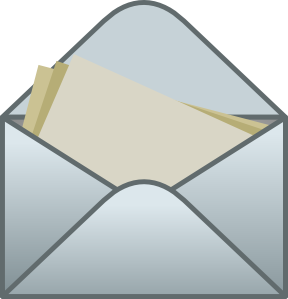 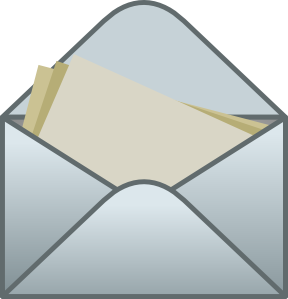 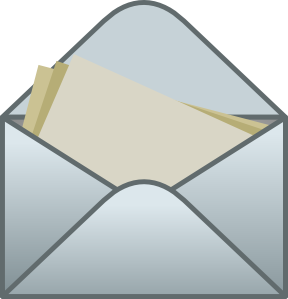 বন্ধুর কাছে  লেখা
পিতার কাছে 
লেখা
সাংস্কৃতিক অনুষ্ঠান
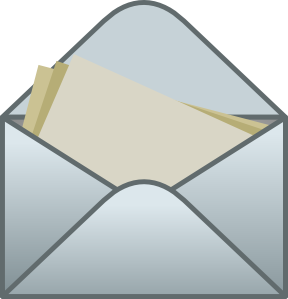 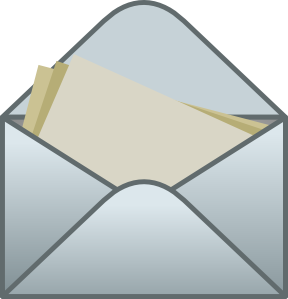 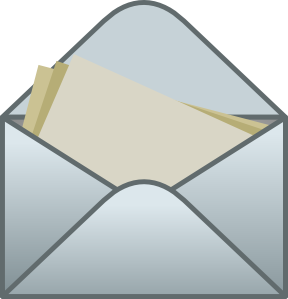 চাকুরীর জন্য
বিয়ের অনুষ্ঠান
পুস্তকের চাহিদা
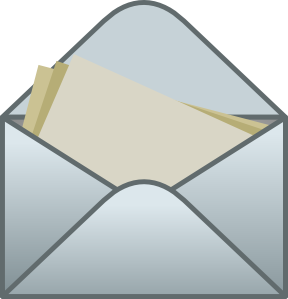 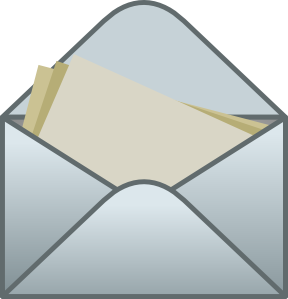 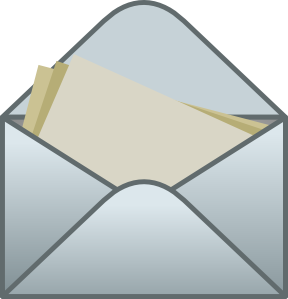 স্কুল থেকে ছুটি চেয়ে
ডাকে বই পাঠাতে পুস্তক প্রকাশকের কাছে
পত্রিকা প্রকাশের
 জন্য
[Speaker Notes: এম.সিরাজুল ইসলাম, সহকারি শিক্ষক (আইসিটি), হাজী মফিজ আলী বালিকা উচ্চ বিদ্যালয় ওকলেজ,বিশ্বনাথ,সিলেট।০১৭২৯৬১৫১২০,sirajul165@gmail.com]
বিষয়বস্তু,প্রসঙ্গ ও কাঠামো অনুসারে পত্রকে ছয় ভাগে ভাগ করা যায়-
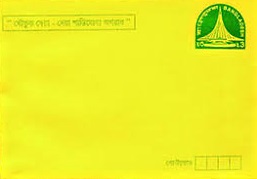 একটি পত্রে/চিঠিতে মূলত দুটি অংশ থাকে। যথাঃ (১)শিরনাম, (২)পত্রগর্ভ
শিরোনাম
প্রেরকঃ
নামঃ---------------------
ঠিকানাঃ------------------
প্রাপকঃ
নামঃ------------------
ঠিকানাঃ---------------
পত্রগর্ভ
আল্লাহ সর্বশক্তিমান
                                                 বিরামপুর,দিনাজপুর
                                                    তারিখঃ ১৯/১২/১৯ইং
প্রিয় হামিম, 
              আশা করি ভালো আছ। অনেক দিন হলো তোমার কোন খবর পাইনি। পরীক্ষা কেমন হলো জানাবে। ভালো থাক। 
                                                            ইতি-
                                                            তোমার বন্ধু
                                                             মাহী কৈশোর
১
১.মঙ্গলসূচক শব্দ
২
২.স্থান ও তারিখ
৩
৩.সম্বোধন বা সম্ভাষণ
৪
৪.চিঠির বক্তব
৫
৫.পত্র লেখকের স্বাক্ষর
[Speaker Notes: এম.সিরাজুল ইসলাম, সহকারি শিক্ষক (আইসিটি), হাজী মফিজ আলী বালিকা উচ্চ বিদ্যালয় ওকলেজ,বিশ্বনাথ,সিলেট।০১৭২৯৬১৫১২০,sirajul165@gmail.com]
একক কাজ
 পত্রের কয়টি অংশ ও কি কি?
জোড়ায় কাজ
 পত্র/চিঠিকে কয় ভাগে ভাগ করা যায় ও কি কি?
দলীয় কাজ
 শিরোনামে প্রেরক ও প্রাপকের ঠিকানা কোন পাশে থাকে?
 প্রেরক ও প্রাপকের ঠিকানাসহ একটি ‘নমূনা খাম’ অঙ্কন কর।
মূল্যায়ন
১। পত্র কাকে বলে?
২। একটি পত্রের কয়টি অংশ থাকে?
৩। প্রেরক ও প্রাপকের ঠিকানা খামের কোন পাশে থাকে?
৪।পত্র/চিঠিকে কয় ভাগে ভাগ করা যায়?
[Speaker Notes: এম.সিরাজুল ইসলাম, সহকারি শিক্ষক (আইসিটি), হাজী মফিজ আলী বালিকা উচ্চ বিদ্যালয় ওকলেজ,বিশ্বনাথ,সিলেট।০১৭২৯৬১৫১২০,sirajul165@gmail.com]
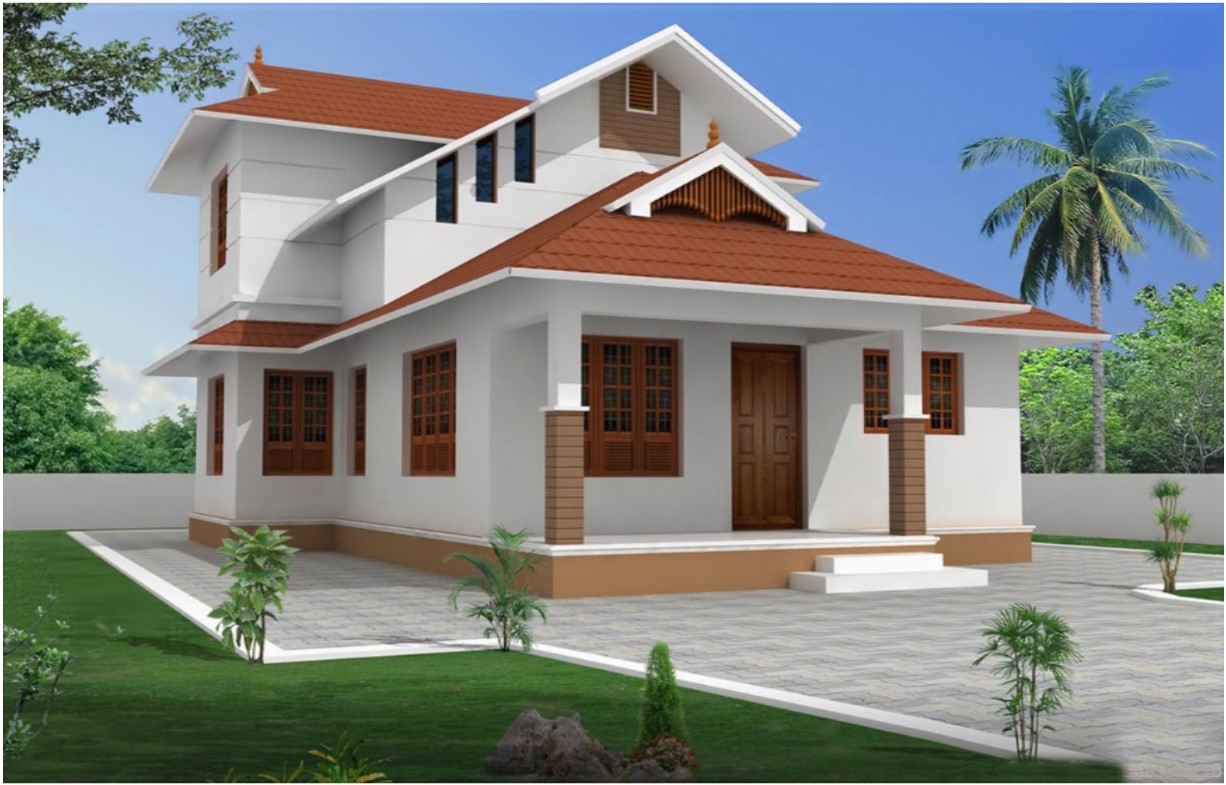 বাড়ির কাজ
 মনে কর, তোমার নাম ‘মাহী’ তুমি রংপুর ক্যাডেট কলেজে  পড়। বই ও ইউনিফর্ম কেনার টাকা চেয়ে তোমার পিতার কাছে একটি পত্র/চিঠি লিখ।
সকলকে ধন্যবাদ
আবার দেখা হবে।